Biblical
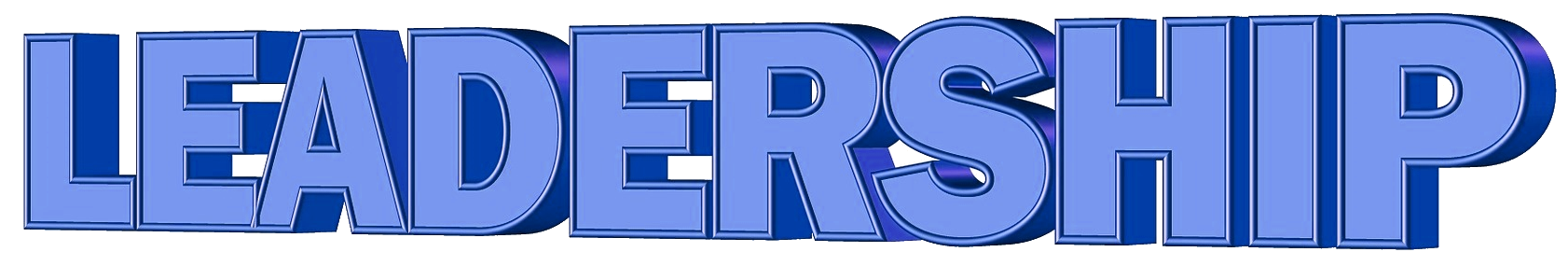 Illustrated by Nehemiah, Governor of Judea
Lesson 2
[Speaker Notes: Biblical Leadership
(Illustrated by Nehemiah, Governor of Judea)

Introduction:
To quickly recap our first lesson in this series
We note that effective leadership, whether it is in the home, the church, or in other roles in our lives, is leadership that is based upon scriptural principles.
Biblical leadership is leadership that is defined by God Himself.
To establish this, we use Nehemiah, the governor of Judah at the rebuilding of the city of Jerusalem by a remnant who remained in the area following the defeat and subsequent captivity of the people in Babylon.
Last week we emphasized three important aspects of Biblical leadership
First, leaders are intended by God to serve!  Both Him and those people over whom authority is exercised
Examples:  Parents over children, elders over the congregation, civil authorities over citizens
Second, trust in God’s instructions and promises, and obedience to Him are central to effective leadership
His will for us in contained in the Bible, and He intends for leaders to be examples and faithful to Him
Third, Prayer
If Jesus Himself needed to pray to His Father during difficulties, or when important decisions are to be made, effective leaders need to pray as well.
With this in mind, we want to address four more characteristics of Biblical Leadership

Material in sermon adapted from class material:  Principles of Good Leadership, by David Pratte
Lesson 1
1. Service to God and to Followers
2. Trust and Obedience toward God
3. Prayer
Lesson 2
4. Love, Patience & Self-Sacrifice
5. Teaching & Instruction
6. Good Example
7. Initiative, Planning, Organization & Wisdom
Lesson 3
8. Motivation
9. Courage and Strength
10. Justice and Fairness
11. Humility]
Love, Patience & Self-Sacrifice
Nehemiah 1:3-4; 4:19-21; 5:14-19

Husbands are to love and self-sacrifice
Ephesians 5:25, 28-29
Husbands are to be patient
1 Peter 3:7
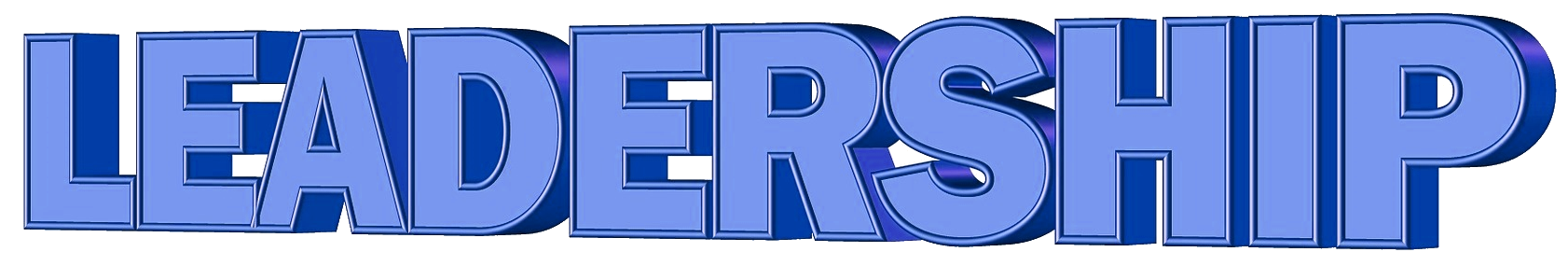 Biblical
[Speaker Notes: Biblical Leadership Attribute:  Love, Patience and Self-Sacrifice
Nehemiah showed these extremely important characteristics of effective leadership
Love: The love of Nehemiah was evident in his response to the news of his people suffering
(Nehemiah 1:3-4), “And they said to me, “The survivors who are left from the captivity in the province are there in great distress and reproach. The wall of Jerusalem is also broken down, and its gates are burned with fire.” 4 So it was, when I heard these words, that I sat down and wept, and mourned for many days; I was fasting and praying before the God of heaven.”
Patience, steadfastness, perseverance shown in persisting in the work despite threatened violence
(Nehemiah 4:19-21), “Then I said to the nobles, the rulers, and the rest of the people, “The work is great and extensive, and we are separated far from one another on the wall. 20 Wherever you hear the sound of the trumpet, rally to us there. Our God will fight for us.” 21 So we labored in the work, and half of the men held the spears from daybreak until the stars appeared.”
Because of the financial struggle of his people, his work as governor was not recompensed (Self-sacrifice)
(Nehemiah 5:14-19), “Moreover, from the time that I was appointed to be their governor in the land of Judah, from the twentieth year until the thirty-second year of King Artaxerxes, twelve years, neither I nor my brothers ate the governor's provisions. 15 But the former governors who were before me laid burdens on the people, and took from them bread and wine, besides forty shekels of silver. Yes, even their servants bore rule over the people, but I did not do so, because of the fear of God. 16 Indeed, I also continued the work on this wall, and we did not buy any land. All my servants were gathered there for the work. 17 And at my table were one hundred and fifty Jews and rulers, besides those who came to us from the nations around us. 18 Now that which was prepared daily was one ox and six choice sheep. Also fowl were prepared for me, and once every ten days an abundance of all kinds of wine. Yet in spite of this I did not demand the governor's provisions, because the bondage was heavy on this people.   19 Remember me, my God, for good, according to all that I have done for this people.”
The basis for the husband’s leadership is love & self-sacrifice
(Ephesians 5:25), “Husbands, love your wives, just as Christ also loved the church and gave Himself for her.”
(Ephesians 5:28-29), “So husbands ought to love their own wives as their own bodies; he who loves his wife loves himself. 29 For no one ever hated his own flesh, but nourishes and cherishes it, just as the Lord does the church.”
The Husband is to be patient with His wife.
(1 Peter 3:7), “Husbands, likewise, dwell with them with understanding, giving honor to the wife, as to the weaker vessel, and as being heirs together of the grace of life, that your prayers may not be hindered.”]
Teaching & INstruction
Nehemiah 8:8-9; 9:1-3

God expects parents to teach children
Deuteronomy 6:6-9
Elders & Preachers have the same expectation
Titus 1:9-11; 2 Timothy 4:2-5
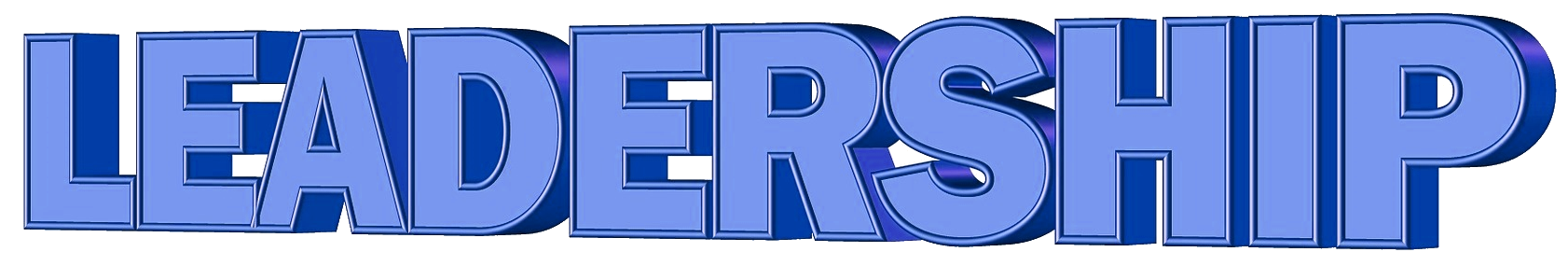 Biblical
[Speaker Notes: Biblical Leadership Attribute:  Teaching and Instruction
Nehemiah understood the importance of instructing the people in the law
(Nehemiah 8:8-9), “So they read distinctly from the book, in the Law of God; and they gave the sense, and helped them to understand the reading. 9 And Nehemiah, who was the governor, Ezra the priest and scribe, and the Levites who taught the people said to all the people, “This day is holy to the Lord your God; do not mourn nor weep.” For all the people wept, when they heard the words of the Law.”
(Nehemiah 9:1-3), “Now on the twenty-fourth day of this month the children of Israel were assembled with fasting, in sackcloth, and with dust on their heads. 2 Then those of Israelite lineage separated themselves from all foreigners; and they stood and confessed their sins and the iniquities of their fathers. 3 And they stood up in their place and read from the Book of the Law of the Lord their God for one-fourth of the day; and for another fourth they confessed and worshiped the Lord their God.”
Leaders, if they expect people to follow their decisions, need to tell the followers clearly what they are expected to do.
If the intent of leaders is to get followers to serve God, then it is imperative they be taught the Word of God
This is what God expects parents to do!
(Deuteronomy 6:6-9), “And these words which I command you today shall be in your heart. 7 You shall teach them diligently to your children, and shall talk of them when you sit in your house, when you walk by the way, when you lie down, and when you rise up. 8 You shall bind them as a sign on your hand, and they shall be as frontlets between your eyes. 9 You shall write them on the doorposts of your house and on your gates.”
Elders and Preachers have the same responsibility
(Titus 1:9-11), [A qualification of an elder], “holding fast the faithful word as he has been taught, that he may be able, by sound doctrine, both to exhort and convict those who contradict. 10 For there are many insubordinate, both idle talkers and deceivers, especially those of the circumcision, 11 whose mouths must be stopped, who subvert whole households, teaching things which they ought not, for the sake of dishonest gain.”
(2 Timothy 4:2-5), “Preach the word! Be ready in season and out of season. Convince, rebuke, exhort, with all longsuffering and teaching. 3 For the time will come when they will not endure sound doctrine, but according to their own desires, because they have itching ears, they will heap up for themselves teachers; 4 and they will turn their ears away from the truth, and be turned aside to fables. 5 But you be watchful in all things, endure afflictions, do the work of an evangelist, fulfill your ministry.”
Remember, God has, through scripture, “equipped [us] for every good work” (cf. 2 Timothy 3:17).]
Good Example
Nehemiah 4:22-23; 5:9-11, 14-16

Paul is another role model for a good example
Philippians 3:17; 1 Corinthians 11:1
Children will follow the example of their parents
2 Timothy 1:5; Ezekiel 16:44
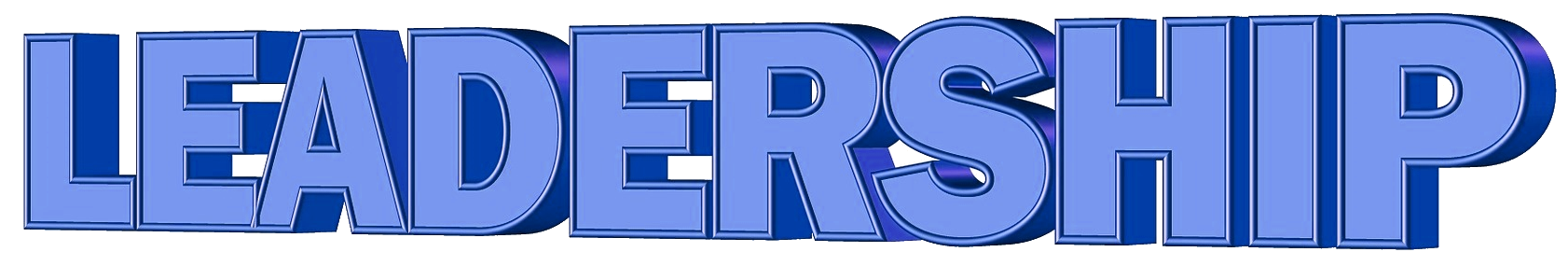 Biblical
[Speaker Notes: Biblical Leadership Attribute:  Good example
Nehemiah understood that a good leader pulls people along, he does not push them from behind.
i.e. – pulling strings, issuing orders, making demands are not as effective if a leader is not an active participant in the work himself, that others might imitate him.
Nehemiah understood this.
He instructed the people, but worked right alongside of them!
(Nehemiah 4:22-23), “At the same time I also said to the people, “Let each man and his servant stay at night in Jerusalem, that they may be our guard by night and a working party by day.” 23 So neither I, my brethren, my servants, nor the men of the guard who followed me took off our clothes, except that everyone took them off for washing.”
He set an example on money lending, and support of the common man
(Nehemiah 5:9-11) [He first admonished the leaders for exacting usury from the people], “Then I said, “What you are doing is not good. Should you not walk in the fear of our God because of the reproach of the nations, our enemies? 10 I also, with my brethren and my servants, am lending them money and grain. Please, let us stop this usury! 11 Restore now to them, even this day, their lands, their vineyards, their olive groves, and their houses, also a hundredth of the money and the grain, the new wine and the oil, that you have charged them.”
He then set an example of selflessness rather than selfishness
(Nehemiah 5:14-16), “Moreover, from the time that I was appointed to be their governor in the land of Judah, from the twentieth year until the thirty-second year of King Artaxerxes, twelve years, neither I nor my brothers ate the governor's provisions. 15 But the former governors who were before me laid burdens on the people, and took from them bread and wine, besides forty shekels of silver. Yes, even their servants bore rule over the people, but I did not do so, because of the fear of God. 16 Indeed, I also continued the work on this wall, and we did not buy any land. All my servants were gathered there for the work.”
Paul is another leader who set a good example
(Philippians 3:17), “Brethren, join in following my example, and note those who so walk, as you have us for a pattern.”
Note:  An example is only helpful if it is righteous!
(1 Corinthians 11:1), “Imitate me, just as I also imitate Christ.”
Children will follow the example of their parents
Consider Timothy as an illustration of this
(2 Timothy 1:5) [Paul was addressing his desire to see Timothy], “when I call to remembrance the genuine faith that is in you, which dwelt first in your grandmother Lois and your mother Eunice, and I am persuaded is in you also.”
Mothers need to be a good example to their daughters
(Ezekiel 16:44) [the Lord’s condemnation of Jerusalem’s wickedness], “Indeed everyone who quotes proverbs will use this proverb against you: ‘Like mother, like daughter!’
(One big area here is in the area of modesty (both character & dress)
Parents need to change now if you have things in your life that you don’t want your children to imitate!
“Do as I say, not as I do” doesn’t work.
(Lying, deception, drinking, gambling, neglect of God’s work?  Or, “honesty, hard work, study, prayer, and diligent involvement in the kingdom?)]
Initiative, Planning, Organization & Wisdom
Nehemiah 2:11-18

What does this mean for parents?
Ephesians 6:4
What does this mean for elders?
1 Peter 5:1-3; Ephesians 6:11-12,16
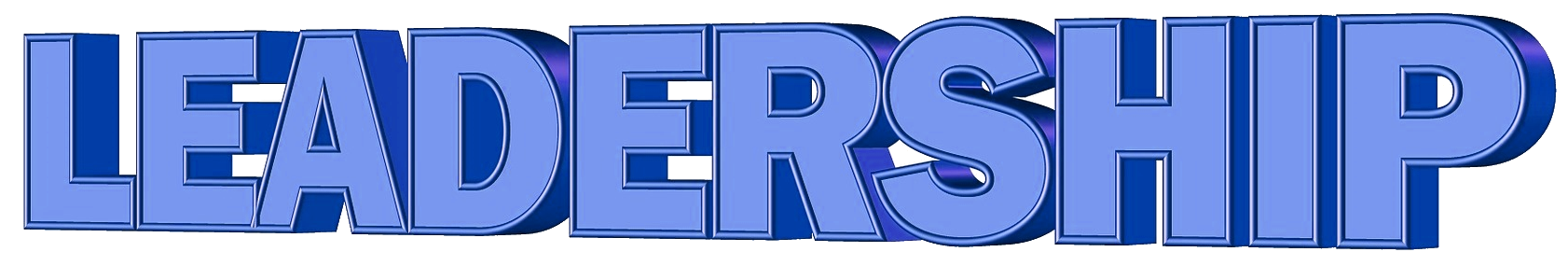 Biblical
[Speaker Notes: Biblical Leadership Attribute:  Initiative, Planning, Organizatin & Wisdom
Nehemiah was the man for the moment in leading the Jews to rebuild the wall of Jerusalem
He was organized, motivated and wise in his instructions to them
(Nehemiah 2:11-18), “So I came to Jerusalem and was there three days. 12 Then I arose in the night, I and a few men with me; I told no one what my God had put in my heart to do at Jerusalem; nor was there any animal with me, except the one on which I rode. 13 And I went out by night through the Valley Gate to the Serpent Well and the Refuse Gate, and viewed the walls of Jerusalem which were broken down and its gates which were burned with fire. 14 Then I went on to the Fountain Gate and to the King's Pool, but there was no room for the animal under me to pass. 15 So I went up in the night by the valley, and viewed the wall; then I turned back and entered by the Valley Gate, and so returned. 16 And the officials did not know where I had gone or what I had done; I had not yet told the Jews, the priests, the nobles, the officials, or the others who did the work.17 Then I said to them, “You see the distress that we are in, how Jerusalem lies waste, and its gates are burned with fire. Come and let us build the wall of Jerusalem, that we may no longer be a reproach.” 18 And I told them of the hand of my God which had been good upon me, and also of the king's words that he had spoken to me. So they said, “Let us rise up and build.” Then they set their hands to this good work.”
He was motivated to do something: “what my God had put in my heart to do at Jerusalem: The initiative
He examined the condition of the city and formulated a plan:  The Problem/The Solution
He approached the people in such a way to persuade them to do the work: The Wisdom 
Reading into chapter 3, we find how he organized the workers
In chapter 4, when enemies threatened violence, he came up with a solution that would allow them to continue the work while guarding the wall and the people.
In chapters 12 and 13, after the wall was completed, he organized the people into various duties and responsibilities
Note the concluding words of his book
(Nehemiah 13:30-31), “Thus I cleansed them of everything pagan. I also assigned duties to the priests and the Levites, each to his service, 31 and to bringing the wood offering and the firstfruits at appointed times. Remember me, O my God, for good!”
What does this mean for parents?
(Ephesians 6:4), “And you, fathers, do not provoke your children to wrath, but bring them up in the training and admonition of the Lord.”
You can’t expect a child to make proper decisions without guidance and the setting of limits and guidelines
What TV shows to watch, what music to listen to, what friends to choose.
Taking the initiative to protect them when they begin to attend school
Organizing your child’s life so that they will be industrious, and successful
Unlike the current views of some, the parent is to be the one in charge of your children’s values and education  (Teacher’s can help, but you must remember you are in charge!)
What does this mean for elders?
(1 Peter 5:1-3), “The elders who are among you I exhort, I who am a fellow elder and a witness of the sufferings of Christ, and also a partaker of the glory that will be revealed: 2 Shepherd the flock of God which is among you, serving as overseers, not by compulsion but willingly, not for dishonest gain but eagerly; 3 nor as being lords over those entrusted to you, but being examples to the flock.”
Planning, initiative and organization are extremely important for a congregation to successfully do the work God wants to be done.
This is one big problem with institutionalism.  Instead of elders supervising the work of the church, often money is sent to human institutions who have their own supervisors  and decision makers.
A big part of this supervision is delegation (the reason for deacons), and it is important to the growth of the rest of God’s people as well.
(Ephesians 6:11-12, 16), “And He Himself gave some to be apostles, some prophets, some evangelists, and some pastors and teachers, 12 for the equipping of the saints for the work of ministry, for the edifying of the body of Christ, … 16 from whom the whole body, joined and knit together by what every joint supplies, according to the effective working by which every part does its share, causes growth of the body for the edifying of itself in love.
Delegation does not mean complete autonomy.  Supervision brings the wisdom of the elder into play.
But the purpose of the elder is to grow the flock.  This is accomplished only  by initiative, planning and organization.  This is true wisdom.
And, THIS IS WHY our congregation must constantly seek to train and identify men who are qualified to serve in this capacity.  West Side needs elders!
Note:  Some have noticed my emphasis of this, both in these lessons, and in the articles in the bulletin.
We did what was needed when we dealt with the sin of the elders of this church several years ago.
We must not think, however, that things are better without having elders at all.
Remember, God’s way is the best way!]
Conclusion
Recap: Biblical Leadership
Love, Patience & Sacrifice
Teaching & Instruction
A Good Example
Initiative, Planning, Organization & Wisdom
Mosesas anExample

Numbers 4:17-19
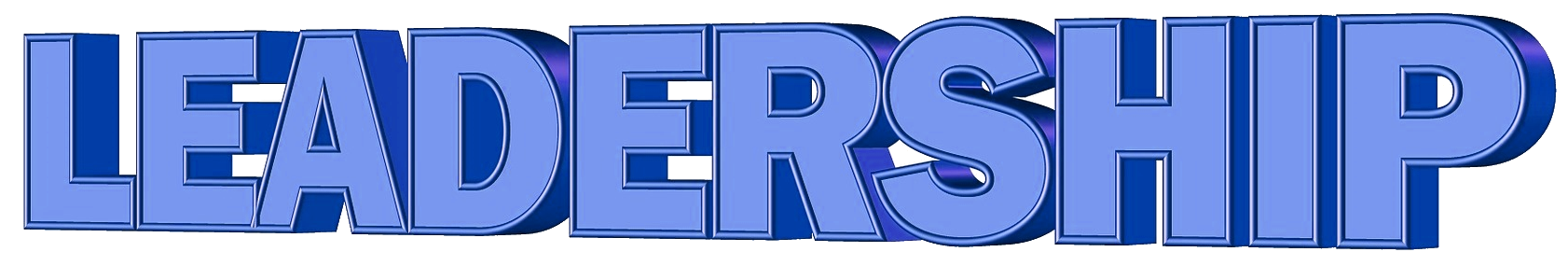 Biblical
[Speaker Notes: Conclusion
Recapping what we have covered so far as important characteristics of effective, Biblical leadership
A Biblical leader expresses Love for those he leads.  He is patient in the face of disappointment, and will sacrifice his own needs and desires for the benefit of others
A Biblical leader Instructs his followers in all that God has to say, applicable to their responsibilities.  Remember, God’s way is the only good way!
A Biblical leader shines as a good and righteous example.  He practices what he preaches
A Biblical leader is an initiator, bring growth through planning, organization and wisdom.  Especially in the church, this wisdom is needed!
When standing before God in judgment, will you be counted as a faithful steward in the leadership you show?
Like Moses
Despite the rebelliousness of the people as they refused to enter Canaan the first time, Moses advocated for patience.
God initially determined to strike the people with pestilence and disinherit them as they deserved, but the love of Moses for the people caused him to intercede.
(Numbers 14:17-19), “And now, I pray, let the power of my Lord be great, just as You have spoken, saying, 18 “The Lord is longsuffering and abundant in mercy, forgiving iniquity and transgression; but He by no means clears the guilty, visiting the iniquity of the fathers on the children to the third and fourth generation.’ 19 Pardon the iniquity of this people, I pray, according to the greatness of Your mercy, just as You have forgiven this people, from Egypt even until now.”]